Community feedback mechanism: Consolidation and analysis
[Speaker Notes: This session focuses on the application of qualitative approaches to manage a community feedback mechanism. It describes community feedback consolidation, referral and analysis, using examples from the Red Cross. It links the IFRC Community Feedback Kit to the social science operational research context.]
LEARNING OUTCOMES
Become familiar with open and structured feedback data and how it is analyzed
Become familiar with methods to organise and analyse community feedback
Understand when feedback is of a critical or sensitive nature
KEY QUESTIONS IN SOCIAL SCIENCE RESEARCH
DATA TO ACTION: 
Key questions in social science research
What information is needed?
Who needs this information?
Does this information already exist? Is there a related needs assessment or study?
Who can collect this information?
What methodology and tools should be used to collect and analyse this information?
How to ensure that this information goes back to communities? To inform community-level actions and decision-making of the broader response?
How to ensure that the information is used to make operational and/or strategic decisions?
How to track the information used to ensure that it effectively contributes to operational and strategic priorities?
[Speaker Notes: Position this session in the question flow. Explain that this module mainly addresses question area 4 and 5, but we will touch on 1, 2, 3 and 6.]
COMMUNITY FEEDBACK
Recap: What do we mean by community feedback?
Community feedback is any information shared by members of the community. Community members have a right to give their feedback.
A community feedback mechanism is a way to systematically and regularly listen to and act on community feedback. 
It’s an essential part of the response. By recognizing, respecting and valuing local knowledge, we build and maintain trust and remain accountable. It’s our obligation to listen.
[Speaker Notes: Community feedback is simply any information shared by members of the community we are working for and interacting with. 
Community members may share insights that include questions, suggestions, observations, beliefs, perceptions, concerns and statements of thanks. 
These insights could be shared in different ways: formally or informally, in a structured or unstructured way, directly or indirectly. 
Feedback could be proactively collected, or reactively received when community members wish to share. 
Feedback could be positive, neutral or negative. 
Feedback could be about anything, but we are usually interested in community members’ experiences with the activities we are conducting, the current situation of the community, or other topics relevant to our work, such as health beliefs. 
It is communities’ right to share their feedback with us, and our responsibility to manage and handle it appropriately.
 
A community feedback mechanism is a way to systematically and regularly listen to and act on what community members share with us, especially while they are receiving support. A community feedback mechanism is organized in a cycle of collecting, making sense of, acknowledging and acting on what’s shared by community members. The system includes different ways (channels) for collecting/receiving feedback, tools for managing, analysing and sharing feedback, and processes to act on the data and inform communities about actions taken.
 
Community feedback is an essential part of all response operations, including risk communication, community engagement and emergency response operations. By recognising, respecting and valuing local knowledge, community feedback mechanisms are an opportunity to build and maintain trust with communities and accountability to them. Organizations have an obligation to listen to community members and respect their right to give feedback. More specifically, community feedback can be used to answer both operational and theoretical social science research questions or as a monitoring and evaluation tool. It’s a source of information to triangulate or combine with other sources in the response. Community feedback can complement other methods to validate their findings, explain further, or offer a divergent perspective. Community feedback is often used in cross-analysis with other social sciences.]
CASE EXAMPLE
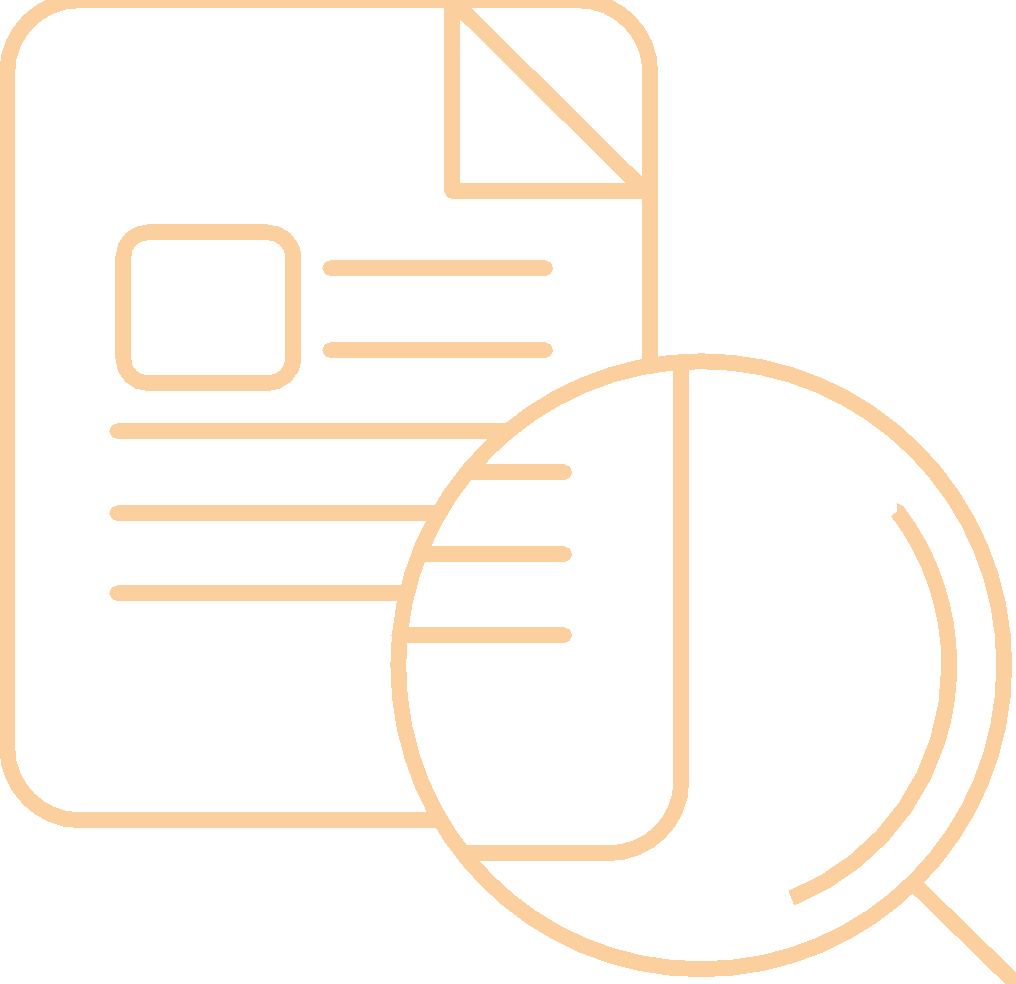 DRC Red Cross collecting community feedback for Ebola response and volcanic eruption
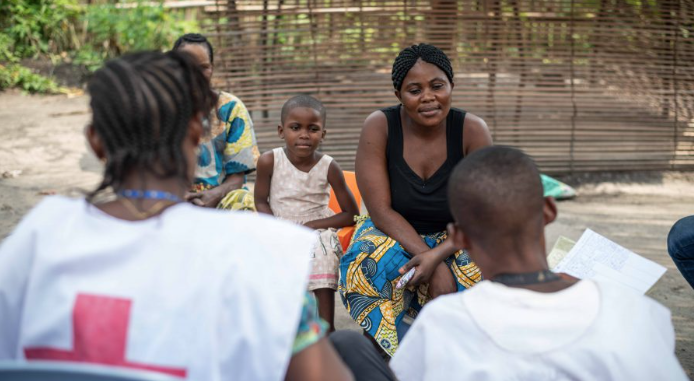 Red Cross volunteers in DRC conduct contact tracing, alert communities and refer suspected Ebola cases to hospitals.
[Speaker Notes: Example: DRC Red Cross collecting community feedback during regular activities
During the Ebola response in the East of the Democratic Republic of Congo (DRC), which started in 2018 and lasted for more than two years, Red Cross volunteers conducted a range of activities. They shared information about the virus, ways to protect yourself, and the response activities with community members. They conducted household visits, discussions with community groups, interactive radio shows, and more. During these activities, the volunteers received lots of feedback from community members, which they recorded using paper forms. All data were entered into an Excel database, coded and analysed on a regular basis. The findings were shared and discussed with local government-led risk communication commissions and Ebola response leaders as well as regional and global partners, to inform strategic discussions and decisions. The feedback data helped the Red Cross operation to respond to community concerns and suggestions in real-time, which built trust and acceptance for health interventions. This method has since been used in several contexts, including more recent emergencies such as the response to the volcanic eruption in Goma, a population movement response, and has also been integrated into the IFRC Community Epidemics and Pandemics Preparedness Programme (CP3).]
COMMUNITY FEEDBACK CYCLE
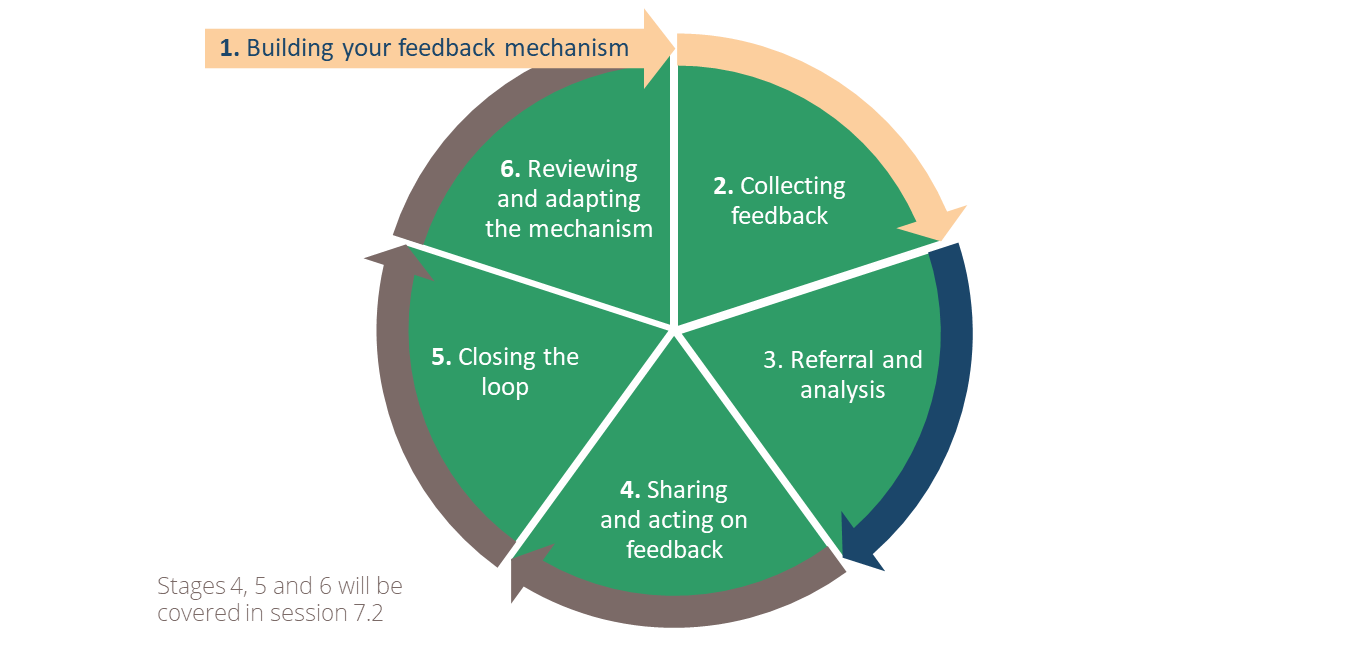 Community members are involved and included at each stage
We work together across silos – no “us and them”
Data and actions taken are owned by the community
Respectful listening is at the heart of community feedback
[Speaker Notes: This graphic visualizes the 6 stages of the Community Feedback cycle
Building your feedback mechanism
Collecting feedback
Referral and analysis
Sharing and acting on feedback
Closing the loop
Reviewing and adapting the mechanism 

In this session, we will cover stage 3, referral and analysis. For more information on stage 4, 5 and 6, see Session 7.2

Referral and analysis has 5 steps:

Consolidate and clean feedback
Prioritise and refer the feedback
Code data to identify themes
Disaggregate and triangulate the findings
Integrate feedback into broader analysis processes]
STAGE 3: REFERRAL AND ANALYSIS
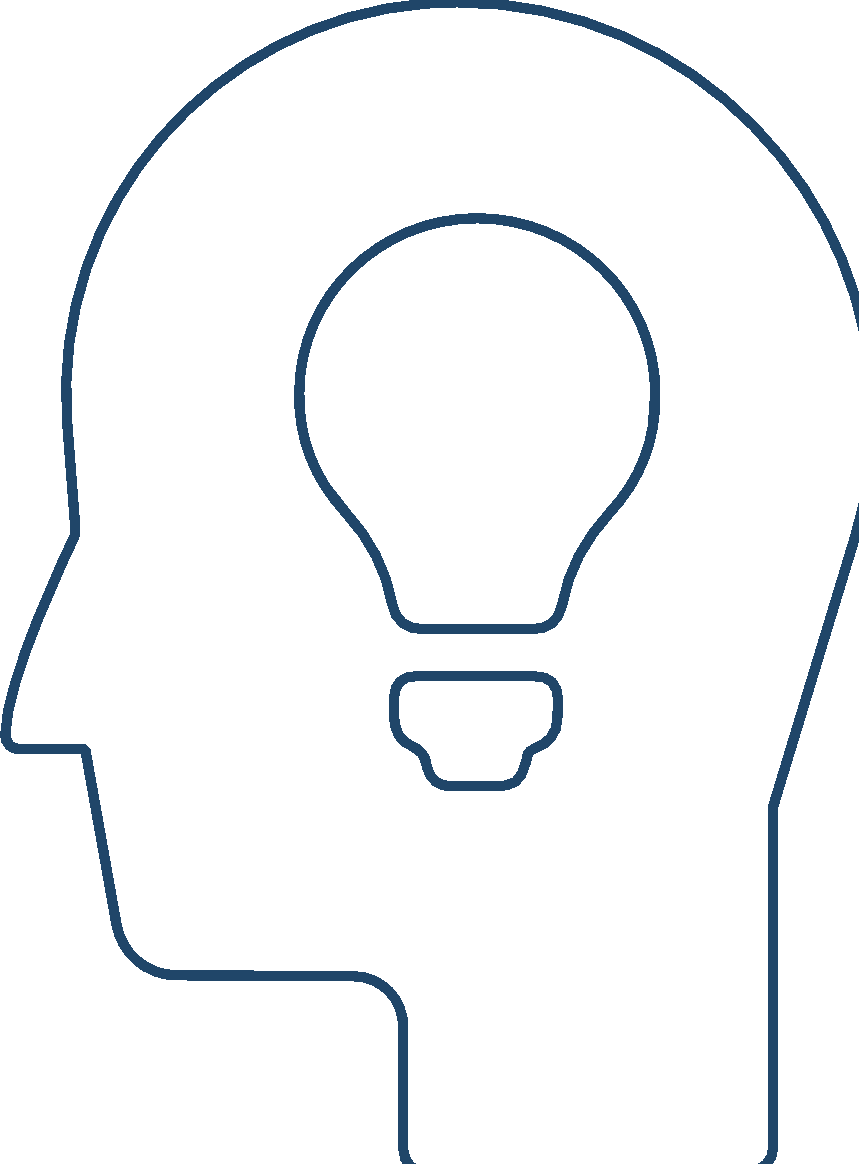 What does sensitive or critical feedback mean? 
Why would it need to be escalated to program teams or leadership quickly? 







Refer to Session 4.9 for Stages 1-2
[Speaker Notes: Referral: Some feedback comments might be addressed immediately; others might have to be escalated to program teams or leadership. Once feedback has been recorded, you need to sort and treat the different types of feedback according to the nature of the feedback (level of sensitivity or criticality).]
STAGE 3: REFERRAL AND ANALYSIS
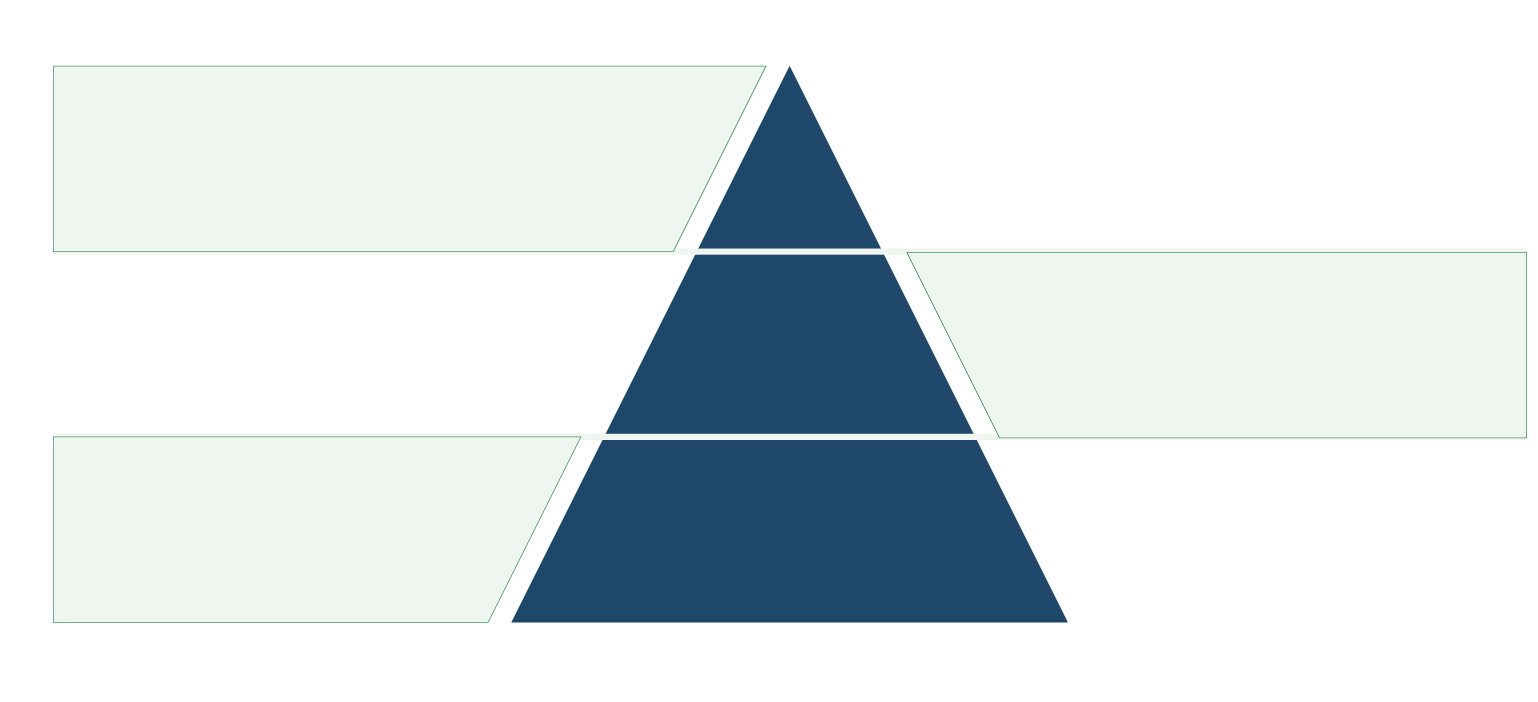 SENSITIVE FEEDBACK
Any information that can put the person sharing it or other people linked to it at risk and needs to be handled with care
CRITICAL FEEDBACK
Any feedback that requires urgent/timely follow-up but is not sensitive in nature
ROUTINE FEEDBACK
Any feedback that does not require an urgent response and can be incorporated into routine feedback collection, analysis, action, and response cycles
[Speaker Notes: Three different natures of feedback:
Sensitive Feedback – Any information that can put the person sharing it or other people linked to it at risk and needs to be handled with care. 
This can involve serious allegations related to breaches of national or international law, or human rights law concerning the protection (safety, dignity, and rights) of affected populations, or any violation of the humanitarian Code of Conduct or safeguarding policies. Sensitive feedback can be received as any type of feedback, such as report, a question, or a suggestion as it depends on the specific situation if it puts a person at risk if shared with others.
Critical feedback – Any feedback that requires urgent/timely follow-up but is not sensitive in nature.
These can include issues like the delivery of spoiled food, potential security risks, signs of an outbreak of disease, or new rumours in the community that might directly threaten upcoming programming. Critical feedback comments need to be shared immediately with the person in the best position to address the comment.  
Routine feedback – Any feedback that does not require an urgent response and can be incorporated into routine feedback collection, analysis, action, and response cycles. 
These can include feedback about general levels of satisfaction with program activities, recommendations to improve future programming, general updates on changes in the operational context, etc. Routine feedback still needs to be responded to in the sense that all feedback requires “closing the loop”, but there is more time to consolidate it, analyse it, share it, and respond to it alongside other feedback data.
Inter-Agency Standing Committee (2021). Data Responsibility in Humanitarian Contexts. Operational Guidance, p.30.
Danish Refugee Council (forthcoming). Community Feedback and Complaint Response Mechanism, p. 19.]
STAGE 3: REFERRAL AND ANALYSIS
Clean
Look through your data to make sure everything is clear, complete, free from errors and well classified (especially for sensitive feedback)
Work with a teammate to check each others’ work
Communicate with feedback collectors about any patterns in data quality issues
For more detailed instructions on data cleaning, see the IFRC Feedback Kit.
1. Consolidate and clean the feedback
Consolidate
Gather and organise the feedback into one place as soon as you can after collection
Examples: 
Type feedback into a logbook or common database
Discuss feedback verbally in a meeting
Write up notes and data collection forms
[Speaker Notes: Step 1. Consolidate and clean the feedback
 
After collecting community feedback data, it needs to be gathered and processed so it can be analyzed and used. How you do this can vary depending on the feedback channels and complexity of your mechanism. It’s important to consolidate the feedback as soon as you can after collection.
 
Examples: 
Type feedback into a logbook or common database
Discuss feedback verbally in a meeting
Write up notes and data collection forms

Tip: Translating community feedback data
Ideally we want to keep feedback in its original language. If you must translate raw data, include a glossary of terms to reduce the risk of context and meaning being lost in translation.
 
Data management note: save raw data for future analyses, in-depth questions and accountability.

After consolidating the feedback, the next step is to review and clean the data. A best practice is to work with a teammate who has a fresh perspective.
 
Key questions to ask when reviewing data are:
Are the feedback comments clear? Is it clear what the feedback provider was saying?
Was all sensitive feedback was classified as such?
Are there any duplicates in the data?
Were the right categories and answer options used? Or are the spelling mistakes or other inconsistencies?
Is there any information missing?
If a sampling strategy was used, is it followed?
 
Bring back any patterns in data quality issues to the feedback collectors so they can improve. Let them know there will be regular spot checks.
 
For more detailed instructions on data cleaning, see the IFRC Feedback Kit.]
STAGE 3: REFERRAL AND ANALYSIS
2. Prioritise and refer feedback
Flag any critical feedback and refer to the responsible person
Note when and how referrals were made in your logbook

What could be some examples of critical community feedback data (feedback that needs urgent follow-up or referral)?
[Speaker Notes: Step 2. Prioritise and make referrals where necessary
 
Based on your feedback mechanism design and referral framework, flag any feedback that is critical (meaning that it’s urgent and needs specific follow-up) and refer to the responsible person. Note when and how and referrals were made.

*Sensitive feedback will be handled according to processes outlined by your organization. Sensitive feedback should be flagged as soon as it is collected, before consolidation.
 
For more on sensitive feedback, see the How to Handle Sensitive Feedback module in the IFRC Feedback Kit.]
“
“
My neighbour got sick after attending your event.
Your vaccine causes abortion in pregnant women.
STAGE 3: REFERRAL AND ANALYSIS
”
”
What could be some examples of critical community feedback data (feedback that needs urgent follow-up or referral)?
“
“
We heard there will be an attack on the hospital tomorrow.
The vaccine will kill us in 5 years.
”
”
[Speaker Notes: Step 2. Prioritise and make referrals where necessary
 
Based on your feedback mechanism design and referral framework, flag any feedback that is critical (meaning that it’s urgent and needs specific follow-up) and refer to the responsible person. Note when and how and referrals were made.

*Sensitive feedback will be handled according to processes outlined by your organization. Sensitive feedback should be flagged as soon as it is collected, before consolidation.
 
For more on sensitive feedback, see the How to Handle Sensitive Feedback module in the IFRC Feedback Kit.]
STAGE 3: REFERRAL AND ANALYSIS
3. Code data to identify key themes
Compile – gather all the feedback data you want to analyse
Identify themes – See which topics stand out
Disaggregate – See if there are differences between locations, demographic groups, and feedback channels
Identify changes – See if the data have changed
Triangulate – See if other information sources confirm your findings and provide more insight
We use codes (key words or short phrases) to help us organise our feedback data.
[Speaker Notes: Analysis: Feedback needs to be analysed for immediate action and understanding longer-term trends. You group the feedback comments to identify the main topics that community members shared with you and see if there are differences in the feedback shared by specific groups of people or changes over time. You also compare the findings with other information sources to understand the bigger picture. 
 
The main steps for analysing feedback data are: 
Compile – gather all the feedback data you want to analyse
Identify themes – See which topics stand out
Disaggregate – See if there are differences between locations, demographic groups, and feedback channels
Identify changes – See if the data have changed
Triangulate – See if other information sources confirm your findings and provide more insights
An important tool for analysing feedback are codes. Codes are key words or short phrases that we assign to feedback phrases that help us organise the feedback, understand the main themes and topics within it, and keep track of all the information so we don’t get overwhelmed. Having a coding system is important in feedback mechanisms because our data collection and analyses are ongoing.]
STAGE 3: REFERRAL AND ANALYSIS
3. Code data to identify key themes

What are some tools or means that you could use to code your feedback data? 






Refer to Session 4.6
[Speaker Notes: Answers to the question:
Coding can be done in various ways, including:
Hand-writing the codes beside text in hand-written forms or logs
Using post-its, flipchart posters, or chalk on a board to organise and group statements relating to different topics
Using a table in a word processing program and placing codes in a column next to each feedback comment
Adding all comments to an Excel spreadsheet and adding the codes in separate columns. Using “dropdown menus” can facilitate the coding process. 
Use qualitative data analysis software (e.g., NVivo, MaxQDA)
Using machine learning to automatically assign codes to different feedback comments.]
Questions
Questions about response activities
STAGE 3: REFERRAL AND ANALYSIS
Questions about distributions
Questions about selection criteria
Questions about how to register for support
3. Code data to identify key themes
Coding framworks
A small extract from a community feedback coding framework as an example:
TYPE OF FEEDBACK
CATEGORY
CODE
[Speaker Notes: When you are coding, you will need to list the codes in a coding framework. If you have a lot of codes, it might help to categorise these codes. See what makes sense based on your data collection tools. It’s also important to define your codes in a codebook, to help you keep track and so others can also understand and apply the codes. 
 
A coding framework presents the hierarchy of codes and how they are grouped into categories under the different types of feedback.]
STAGE 3: REFERRAL AND ANALYSIS
3. Code data to identify key themes
Codebooks
A codebook for community feedback data can be structured like the following:
[Speaker Notes: A codebook describes the different types, categories and codes and explains how to use them. It is the reference document for everyone using the coding frame and ensures everyone codes the data the same way.]
STAGE 3: REFERRAL AND ANALYSIS
3. Code data to identify key themes
Types of feedback
Questions – Can show what communities need to know and help you to identify information gaps. 
Suggestions or requests – Can tell you what communities think needs to be done about specific issues and what you could do better or differently. 
Observations, beliefs, and perceptions – Can show how communities understand and analyse their situation. This includes beliefs that may be labelled or stigmatised as “rumours”, superstitions or gossip. 
Encouragement and praise – Can tell you what communities appreciate and think should be continued, confirming if you are moving in the right direction. 
Report of concerns or incidents – These are comments about specific issues which might need to be handled on an individual basis.
[Speaker Notes: One way to organize feedback is by type. “Types” of feedback include:
Questions – Can show what communities need to know and help you to identify information gaps. Example: How can I keep my family safe?
Suggestions or requests – Can tell you what communities think needs to be done about specific issues and what you could do better or differently. 
Example: We want to be consulted before you decide what will be done.
Observations, beliefs, and perceptions – Can show how communities understand and analyse their situation. This includes beliefs that may be labelled as “rumours”, superstitions or gossip. Note that these labels can be stigmatising. 
Examples: People in our communities don’t want to be vaccinated; Ebola is caused by witchcraft.
Encouragement and praise – Can tell you what communities appreciate and think should be continued, confirming if you are moving in the right direction. 
Example: Thanks for visiting us and discussing with us.
Report of concerns or incidents – These are comments about specific issues which might need to be handled on an individual basis. 
Example: I have not received my cash transfer for this month.]
GROUP EXERCISE
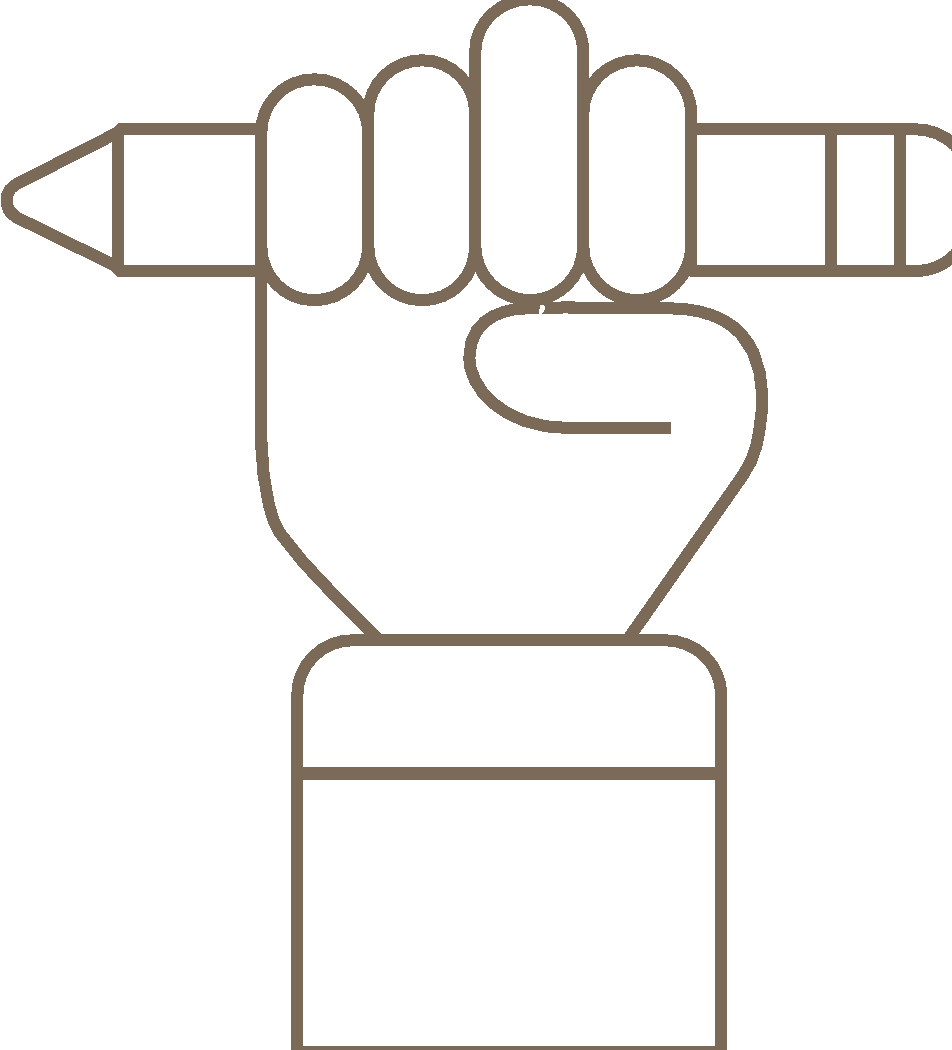 What “type” does each of these feedback statements belong to? 
Where can I register for receiving assistance? 
The earthquake is a revenge of the gods. 
The latrines in our sector are broken and need to be fixed. 
We love the radio shows, keep up the good work! 
You should provide us with face masks. 
“Types” of feedback
Questions
Suggestions or requests 
Observations, beliefs, and perceptions 
Encouragement and praise 
Reports of concerns or incidents
[Speaker Notes: Where can I register for receiving assistance? (answer: question)
The earthquake is a revenge of the gods. (answer: observation, belief and perception)
The latrines in our sector are broken and need to be fixed. (answer: report of concern or incident)
We love the radio shows, keep up the good work! (answer: encouragement and praise)
You should provide us with face masks. (answer: suggestion or request)]
STAGE 3: REFERRAL AND ANALYSIS
3. Code data to identify key themes
Different approaches for analysis can include:
Looking at specific topics or feedback cases like an event or emerging issue in the community
Compile feedback from different locations or from different channels
Stakeholder-driven or community-led analysis
Ensure that community feedback findings are included in broader analyses and triangulated with other social sciences (Session 4.8).
Revisit your data collection strategy if/when you reach saturation.
[Speaker Notes: For more detailed analysis steps, for open feedback data, see session 4.4 and 4.6. For structured feedback like perception surveys, see sessions 4.3, 4.5 and 4.7. See also the IFRC Feedback Kit, Modules 3 and 4.
 
Different approaches for analysis can include:
Looking at specific topics or feedback cases like an event or emerging issue in the community
Compile feedback from different locations or from different channels
Stakeholder-driven or community-led analysis


Saturation
When analysing community feedback, you may start to hear the same message many times. This could be a sign of saturation, which a point in the qualitative research process when gathering and analysing more data doesn’t lead to any new insights. When you reach this point, it’s important to revisit your data collection strategy with your team of data collectors to decide if you can scale back your data collection, or if there are data collection or quality issues (such as biases or errors).]
GROUP EXERCISE
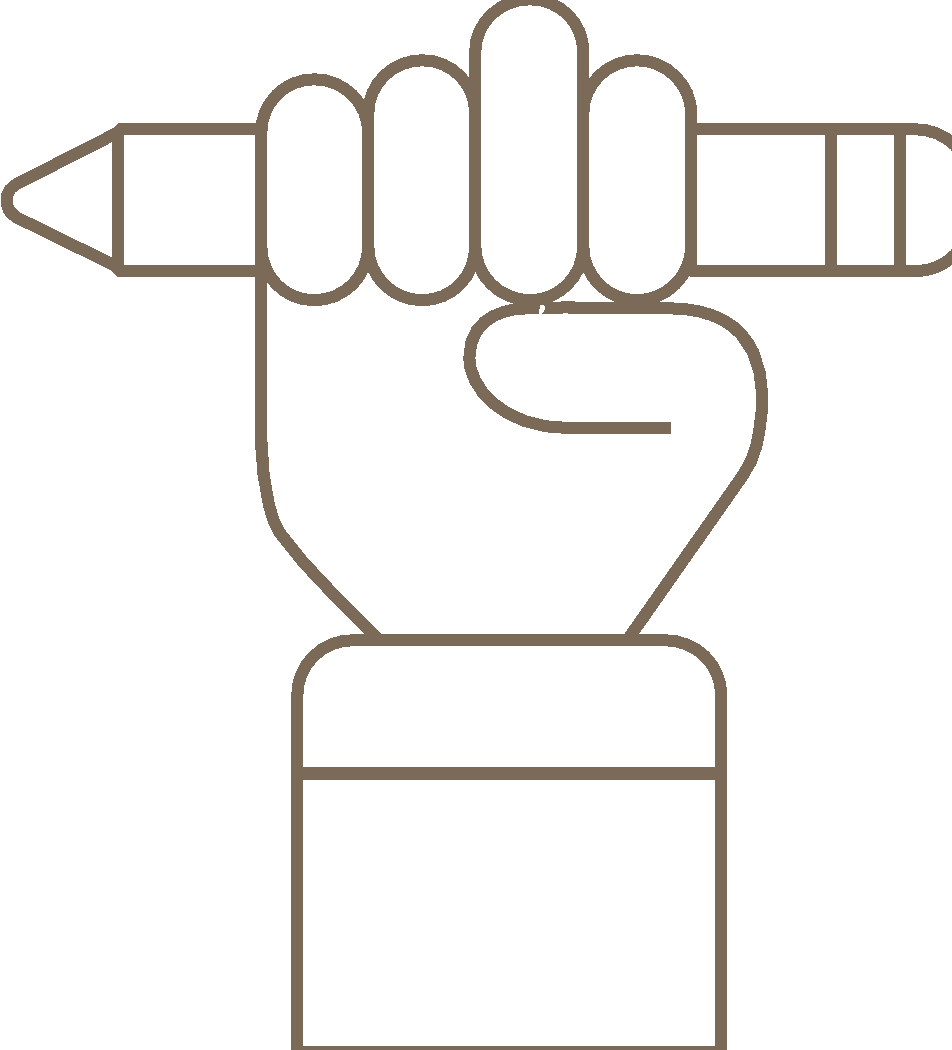 Gather in pairs.

Explore the Template Coding Framework and Codebook from the IFRC Feedback Kit together. From the template codebook sheet, pick one type of feedback (e.g. question; suggestions or requests; observations, perceptions or beliefs; encouragement and praise; report of a concerns or incidents). 

Discuss the feedback categories, codes and examples with your partner.
[Speaker Notes: Explore the Template coding framework and codebook from the IFRC Feedback Kit together. From the Template codebook sheet, pick one Type of feedback (Column A: Question, Request or suggestion, Report of a concern or incident, Encouragement or praise, Observation, perception or belief). Discuss the feedback categories, codes and examples with your partner.]
STAGE 3: REFERRAL AND ANALYSIS
4. Disaggregate and triangulate the findings
Disaggregate: Sort your feedback data by factors other than the theme, to understand trends about who said what, when, how and why
Triangulate: Compare the findings with other data sources to confirm findings and gain other insights
[Speaker Notes: Disaggregation is when you sort your feedback data by factors other than theme to understand trends about who said what, when, how, and why. 
Data can be disaggregated in many ways, including:
By demographics 
By the project type or programmatic sector, the feedback refers to 
By the feedback channel they came through
By most or least common topics
By the time the feedback was captured
 
Triangulation is the process of comparing the information with other data sources to confirm your findings and gain more insights.
Ways to triangulate your findings include:
Discussions with colleagues and other partners
Sitting down with those who collected the information
Triangulating the findings with other operational data
Looking at public reports and articles
 
For more on triangulation, see session 4.8,  triangulation of data]
STAGE 3: REFERRAL AND ANALYSIS
5. Integrate feedback data into broader analysis processes
An analytical framework categorises all the available information and helps foster collaboration across different teams
Community feedback codes can map onto the analytical framework
Update it regularly to include emerging and existing community feedback topics
Revisit your data collection strategy if/when you reach saturation.
[Speaker Notes: For more detailed analysis steps, for open feedback data, see session 4.4 and 4.6. For structured feedback like perception surveys, see sessions 4.3, 4.5 and 4.7. See also the IFRC Feedback Kit, Modules 3 and 4.
 
Different approaches for analysis can include:
Looking at specific topics or feedback cases like an event or emerging issue in the community
Compile feedback from different locations or from different channels
Stakeholder-driven or community-led analysis

Analytical framework
An analytical framework is a way to organise information about key areas of an issue or emergency. It supports planning and strategising, collaboration, triangulation of various data sources, and gives an overview of the information available. An analytical framework categorises all the available information and helps foster collaboration across different teams and break down silos to increase effectiveness. Community feedback codes can map onto the analytical framework. It’s important for an analytical framework to be updated regularly to include emerging and existing community feedback topics. 

Saturation
When analysing community feedback, you may start to hear the same message many times. This could be a sign of saturation, which a point in the qualitative research process when gathering and analysing more data doesn’t lead to any new insights. When you reach this point, it’s important to revisit your data collection strategy with your team of data collectors to decide if you can scale back your data collection, or if there are data collection or quality issues (such as biases or errors).]
STAGE 3: REFERRAL AND ANALYSIS
5. Integrate feedback data into broader analysis processes

Into which analysis processes do we need to integrate feedback data/findings?
[Speaker Notes: Answers to the question:
Into which analysis processes do we need to integrate feedback data/findings?
Online: Invite the participants to write the answers in the chat function and summarize
Offline: Ask two or three participants to share their answers

Possible answers to the question:
Community feedback should not only be analysed and discussed by practitioners who are focusing on community feedback but needs to be included in broader analysis such as 
Monitoring and evaluation processes, 
Needs assessments, 
Integrated outbreak analytics (for public health crises), etc.]
SUMMARY
Some feedback is of a sensitive or critical nature and needs to be addressed immediately or escalated to program teams or leadership.
Quick consolidation of feedback, either into a database or verbally at a meeting, and reviewing and cleaning data to check if it’s complete and clear help maintain a high quality of data collection.
Prioritising feedback and making referrals where necessary is a key step for accountability.
[Speaker Notes: The final stages (4-6) of the community feedback cycle are covered in Session 7.2.
 
Stage 4 - Sharing and acting on feedback: The most essential step of the feedback cycle is gathering together to discuss what you have been hearing, what it means, and what you can do to address it. To facilitate this process, you need to share and discuss the findings with those who are in the position to act on the feedback. This includes internal discussions, external discussions (with peers and others) and, importantly, meetings with the community. 
 
Stage 5 - Closing the loop: To close the feedback cycle, you document the agreed action points and provide updates on what has been done with the feedback to the community.
 
Stage 6 - Reviewing and adapting the mechanism: This last step is about reviewing the feedback process as a whole, which allows you to make improvements to the process and adapt to changes in the context and programming.


Community feedback is simply any information shared by members of the community we are working for and interacting with. A community feedback mechanism systematically collects feedback.

Some feedback is of a sensitive or critical nature and needs to be addressed immediately or escalated to program teams or leadership
To ensure high quality of feedback, data collection teams also know if there are any issues in their processes
This is why quick consolidation of feedback, either into a database or verbally at a meeting, is important
Reviewing and cleaning data to check if it’s complete and clear is the next step
Prioritising feedback and making referrals where necessary is a key step for accountability
Feedback analysis must involve community members]
SUMMARY
Main steps for analysis are:
Consolidate and clean data
Prioritise and refer feedback
Code data and identify key themes
Disaggregate and triangulate
Integrate into broader analyses
Codes are a tool to help us organize feedback. Codes are organised using a coding framework and codebook.
Analytical frameworks help with strategic organisation of information, across teams in an organisation or response.
Communication between analysts and data collectors is important to keep the volume of data usable but manageable.
[Speaker Notes: Community feedback is simply any information shared by members of the community we are working for and interacting with. A community feedback mechanism systematically collects feedback.

Main steps for referral and analysis are:
Consolidate and clean data
Prioritise and refer feedback
Code data and identify key themes
Disaggregate and triangulate
Integrate into broader analyses
Codes are a tool to help us organize feedback. Codes are organised using a coding framework and codebook.
Analytical frameworks help with strategic organisation of information, across teams in an organisation or response
Communication between analysts and data collectors is important to keep the volume of data usable but manageable]